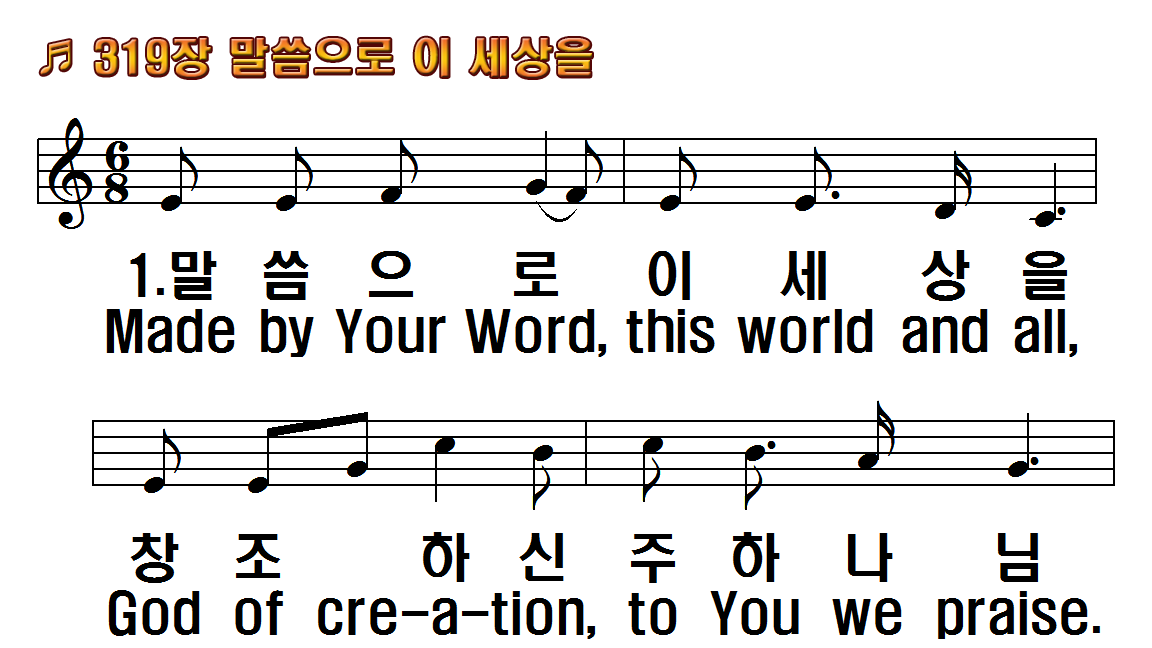 1.말씀으로 이 세상을
2.이스라엘 백성들을
3.선택 받은 백성이요
1.Made by Your Word, this
2.Lord God who chose
3.Living to be people God
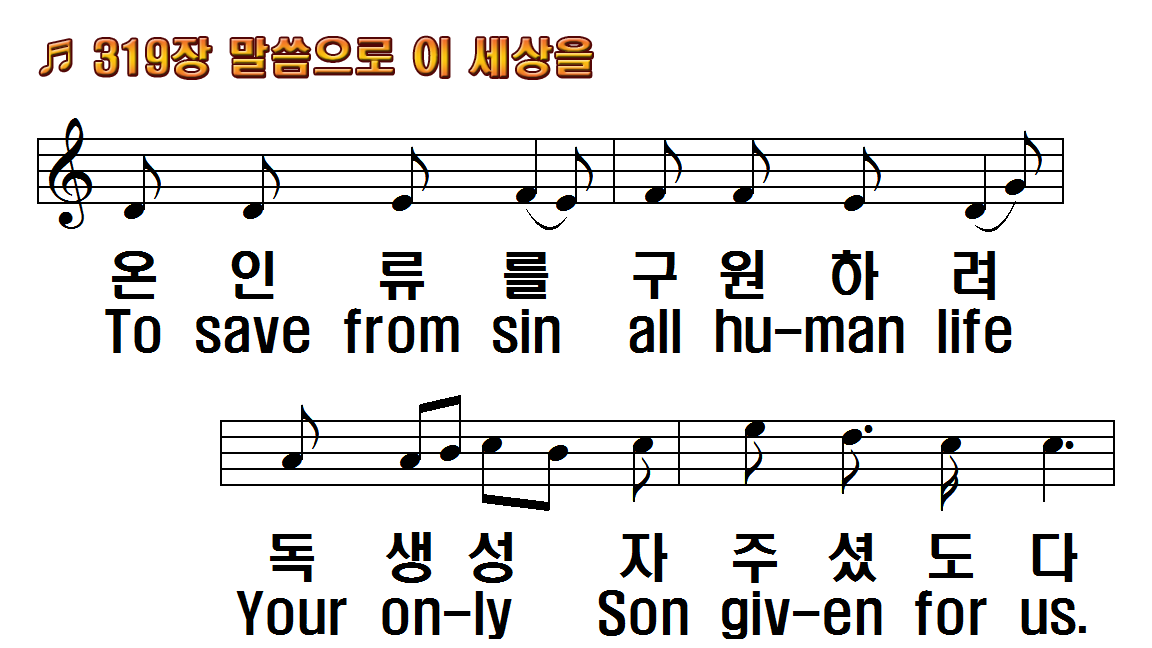 1.말씀으로 이 세상을
2.이스라엘 백성들을
3.선택 받은 백성이요
1.Made by Your Word, this
2.Lord God who chose
3.Living to be people God
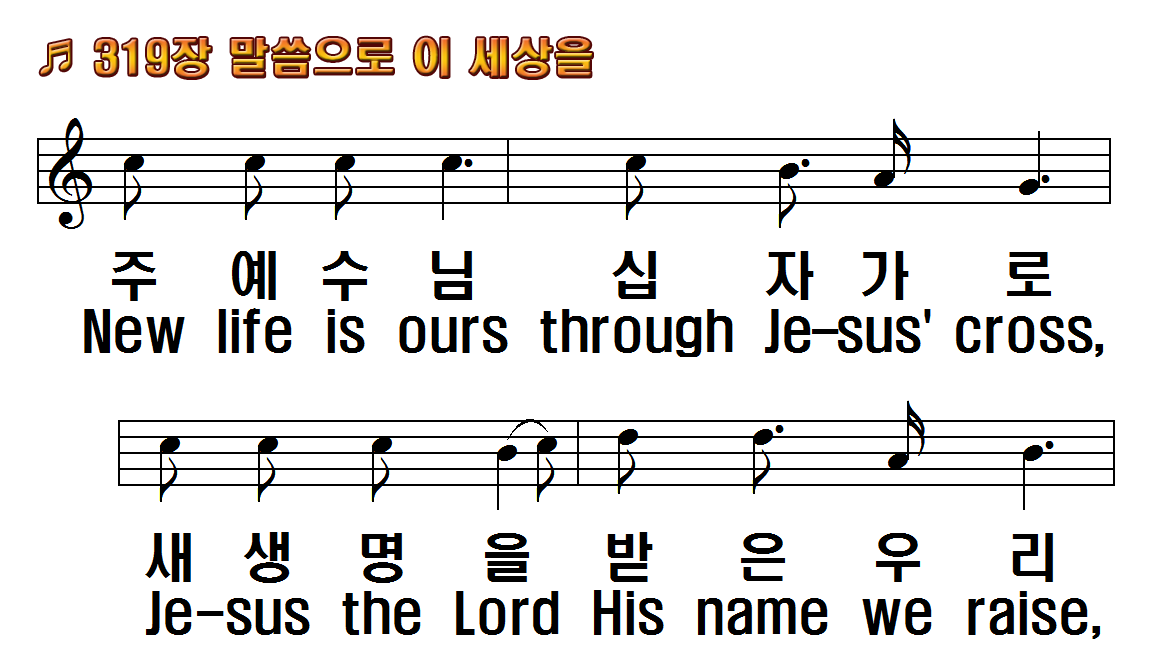 1.말씀으로 이 세상을
2.이스라엘 백성들을
3.선택 받은 백성이요
1.Made by Your Word, this
2.Lord God who chose
3.Living to be people God
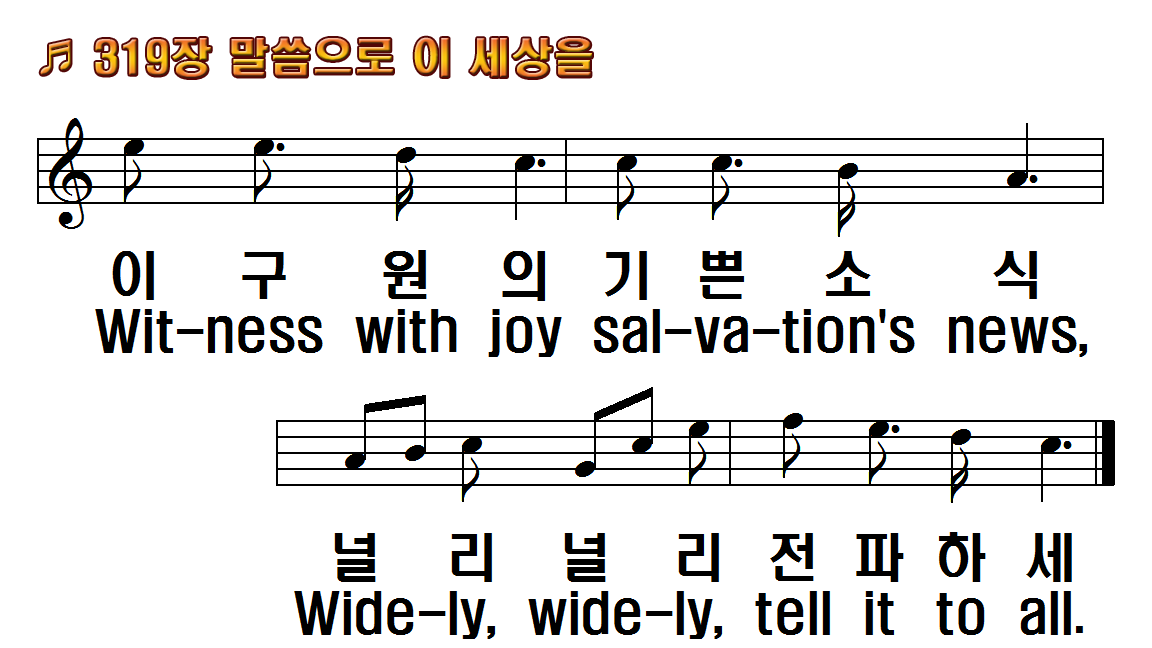 1.말씀으로 이 세상을
2.이스라엘 백성들을
3.선택 받은 백성이요
1.Made by Your Word, this
2.Lord God who chose
3.Living to be people God
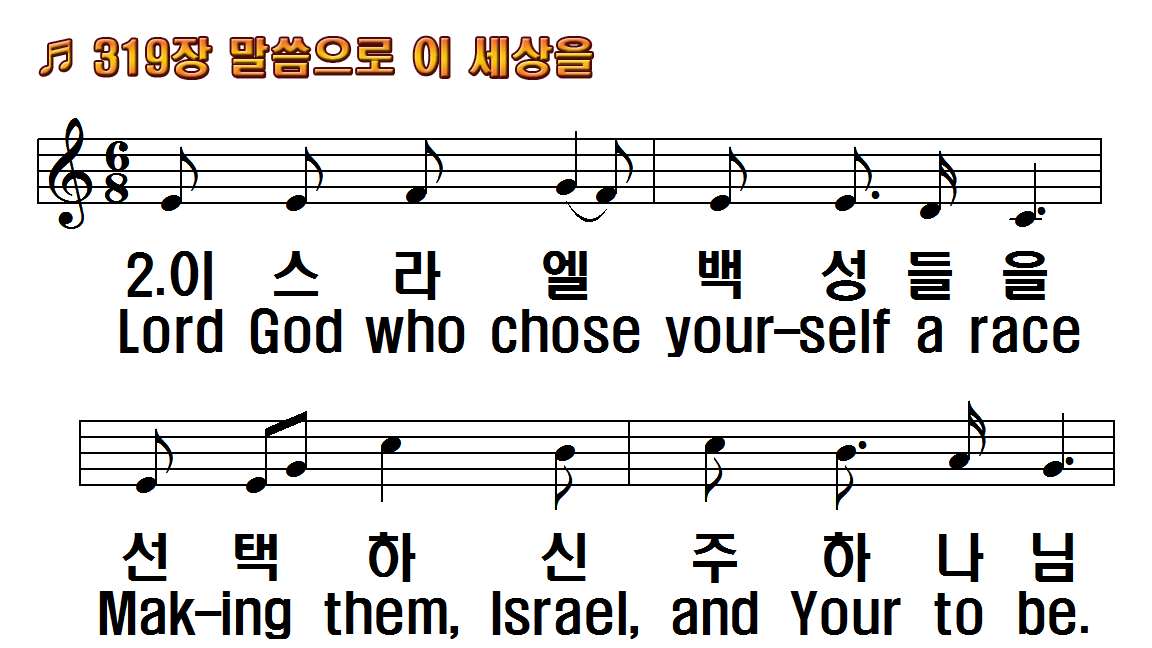 1.말씀으로 이 세상을
2.이스라엘 백성들을
3.선택 받은 백성이요
1.Made by Your Word, this
2.Lord God who chose
3.Living to be people God
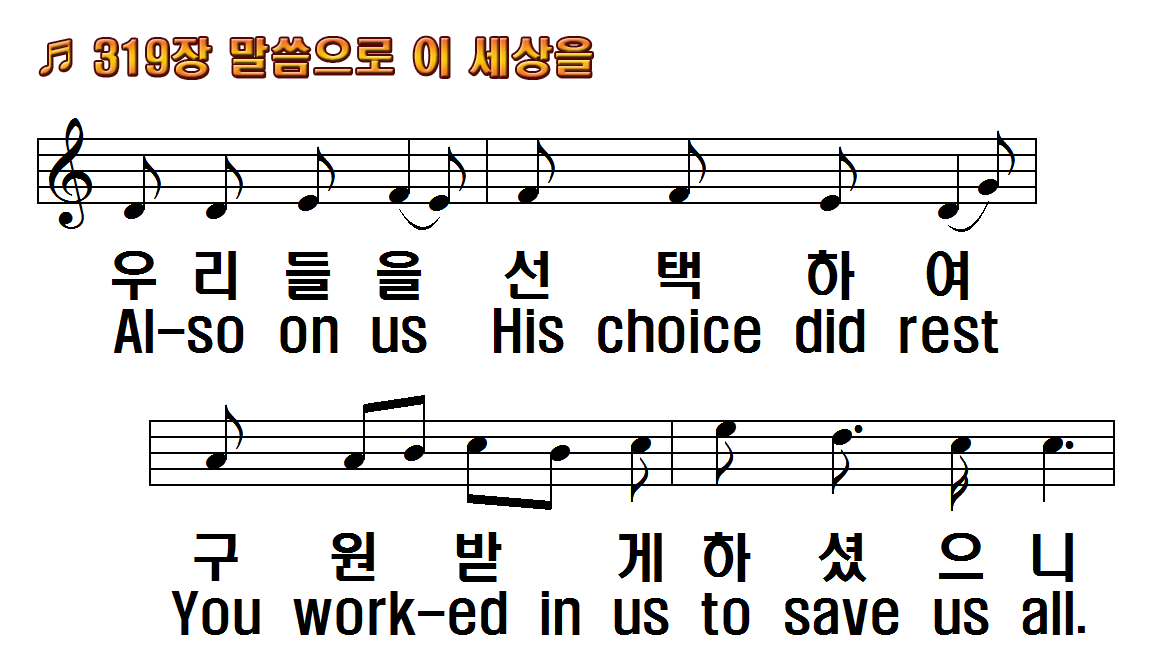 1.말씀으로 이 세상을
2.이스라엘 백성들을
3.선택 받은 백성이요
1.Made by Your Word, this
2.Lord God who chose
3.Living to be people God
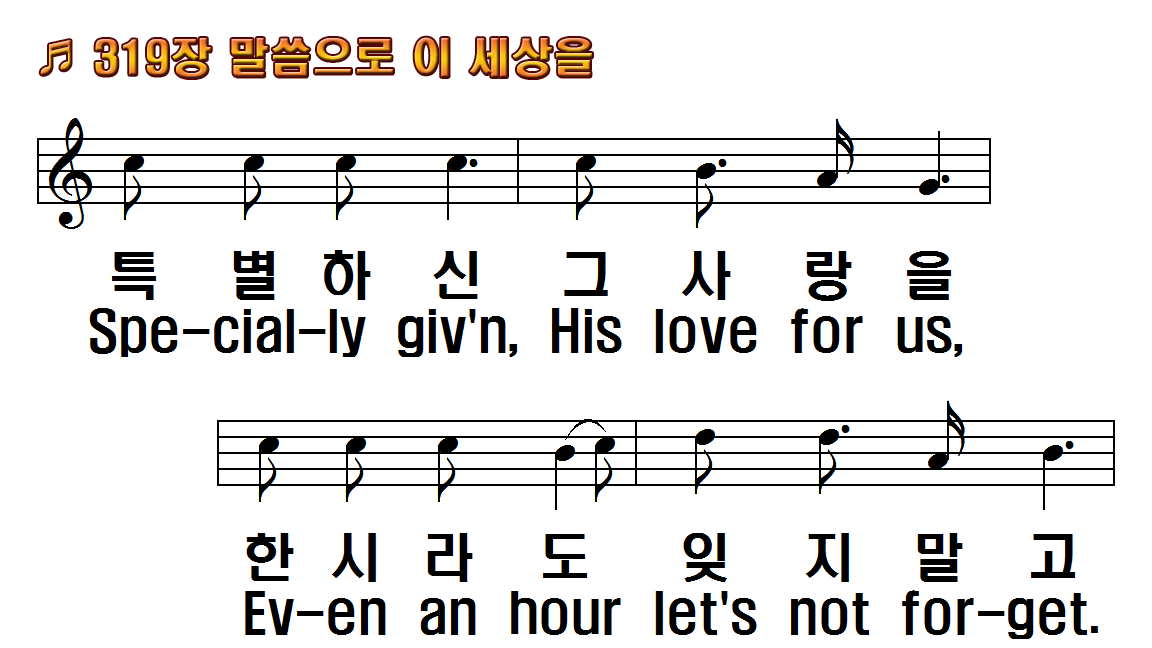 1.말씀으로 이 세상을
2.이스라엘 백성들을
3.선택 받은 백성이요
1.Made by Your Word, this
2.Lord God who chose
3.Living to be people God
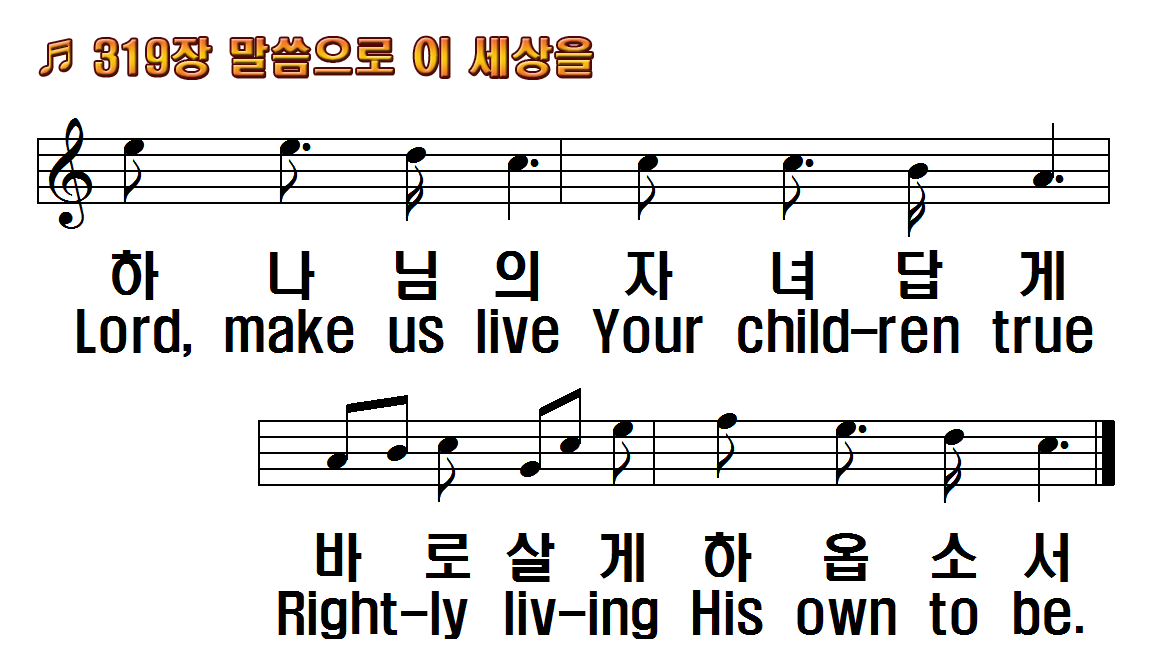 1.말씀으로 이 세상을
2.이스라엘 백성들을
3.선택 받은 백성이요
1.Made by Your Word, this
2.Lord God who chose
3.Living to be people God
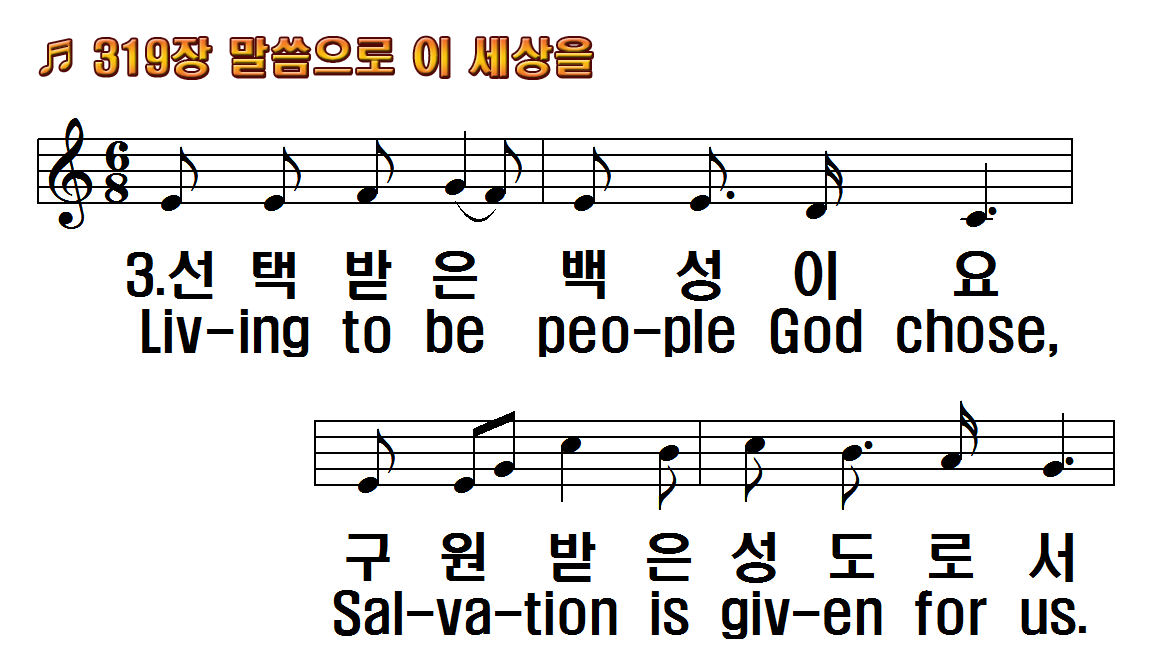 1.말씀으로 이 세상을
2.이스라엘 백성들을
3.선택 받은 백성이요
1.Made by Your Word, this
2.Lord God who chose
3.Living to be people God
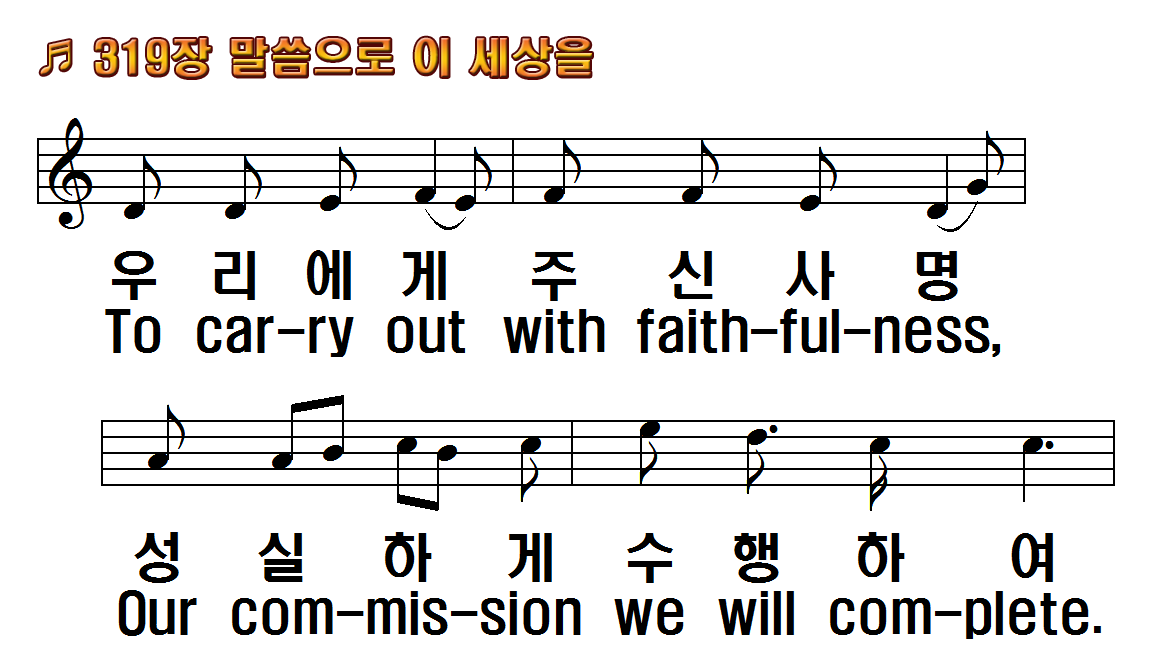 1.말씀으로 이 세상을
2.이스라엘 백성들을
3.선택 받은 백성이요
1.Made by Your Word, this
2.Lord God who chose
3.Living to be people God
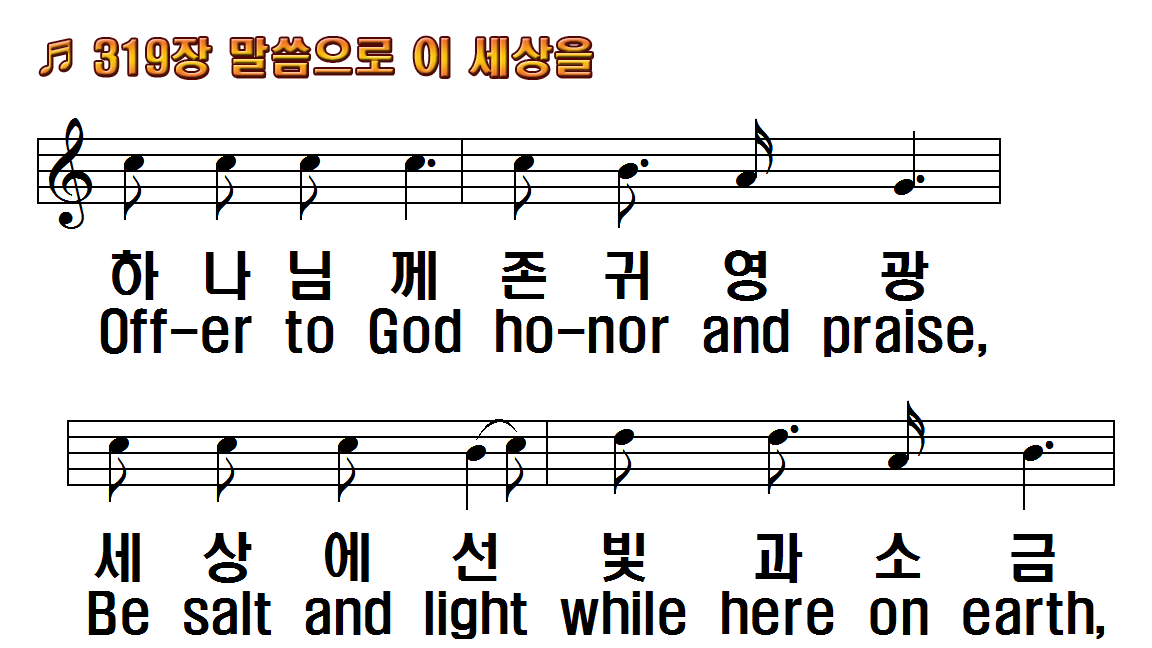 1.말씀으로 이 세상을
2.이스라엘 백성들을
3.선택 받은 백성이요
1.Made by Your Word, this
2.Lord God who chose
3.Living to be people God
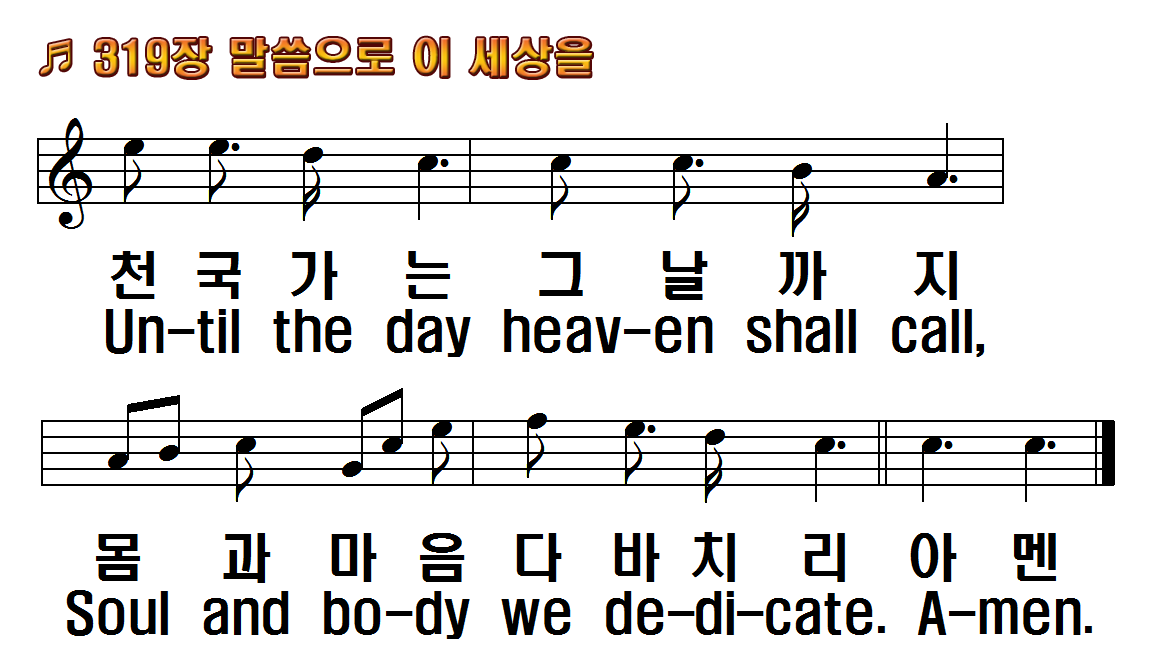 1.말씀으로 이 세상을
2.이스라엘 백성들을
3.선택 받은 백성이요
1.Made by Your Word, this
2.Lord God who chose
3.Living to be people God
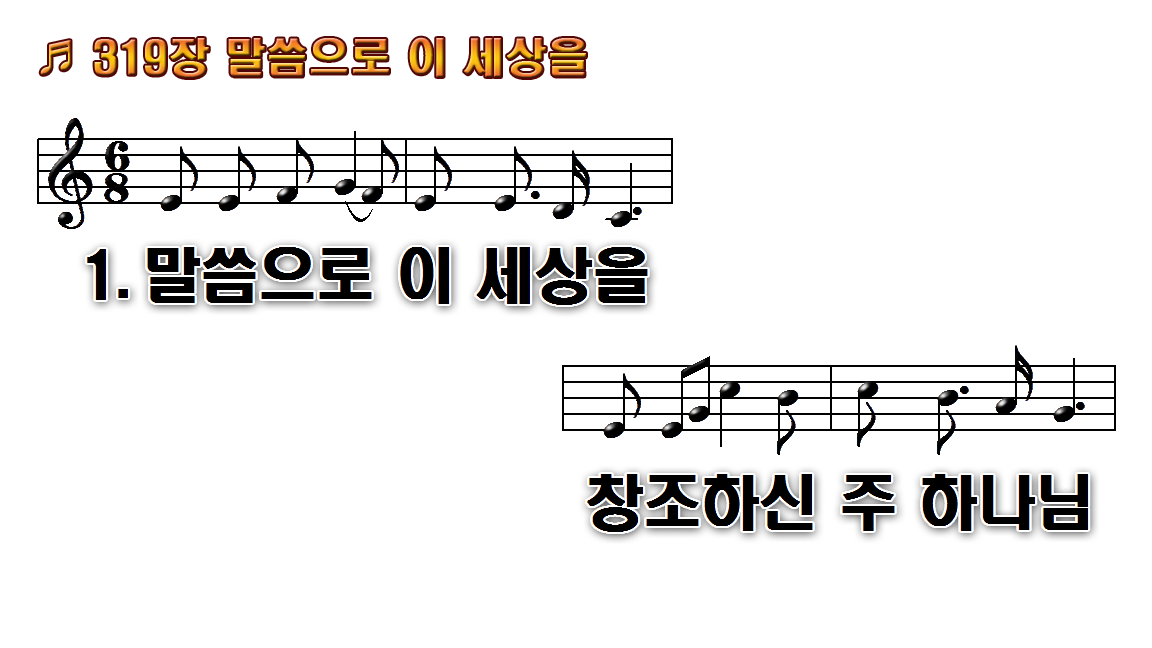 1.말씀으로 이 세상을 창조하신
2.이스라엘 백성들을 선택하신
3.선택받은 백성이요 구원받은
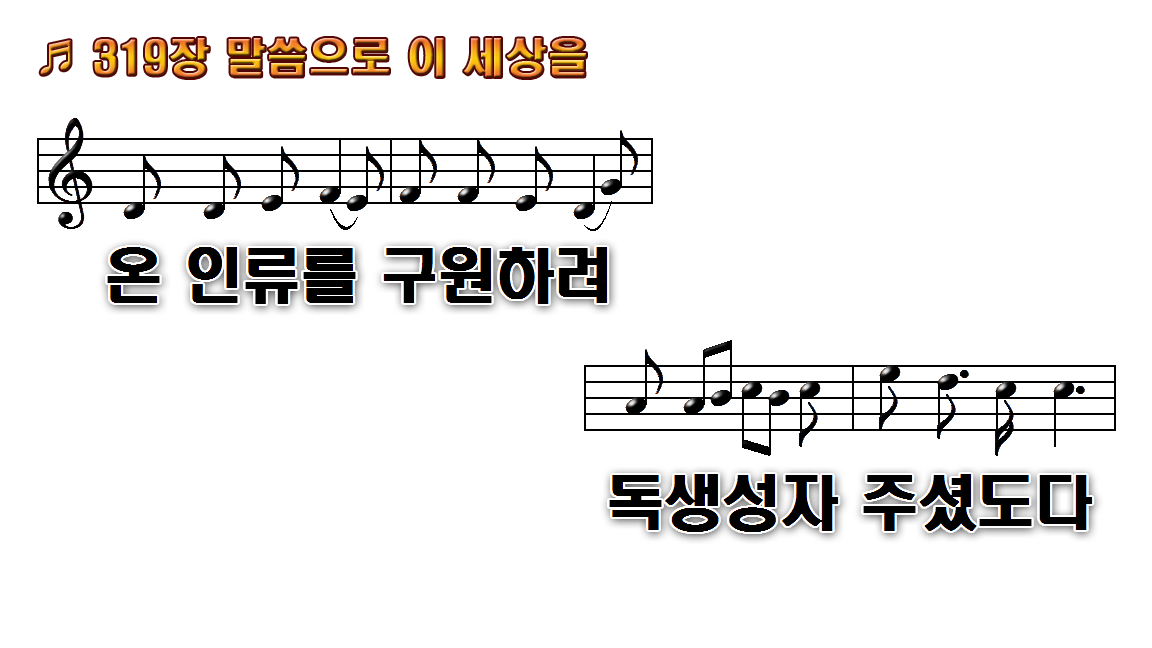 1.말씀으로 이 세상을 창조하신
2.이스라엘 백성들을 선택하신
3.선택받은 백성이요 구원받은
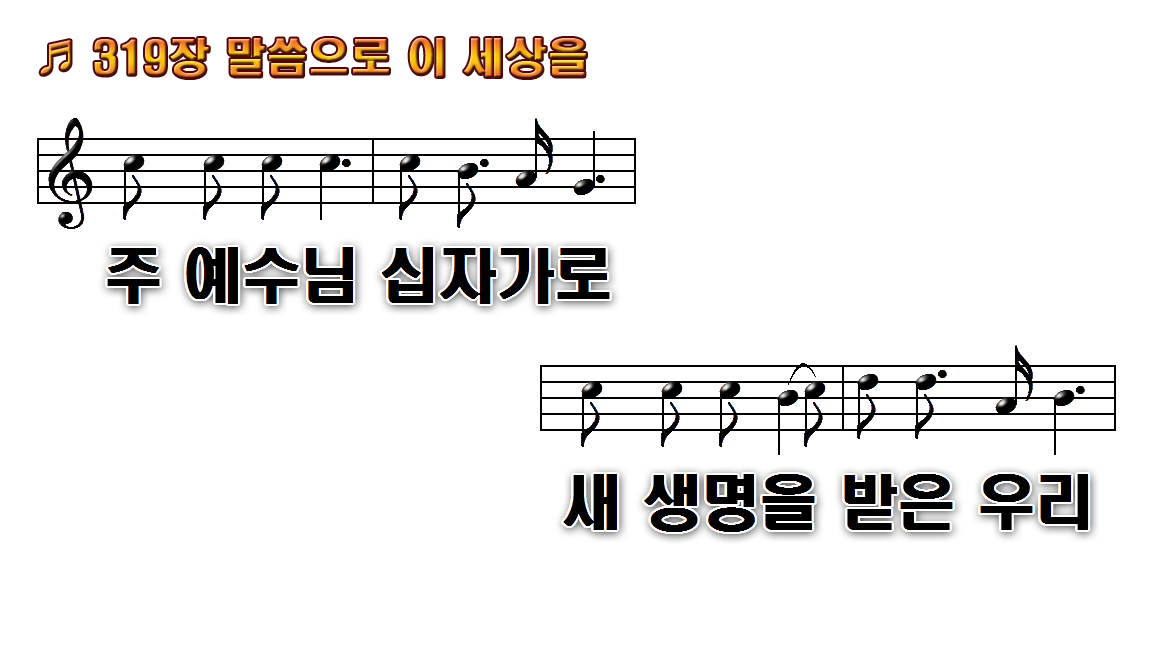 1.말씀으로 이 세상을 창조하신
2.이스라엘 백성들을 선택하신
3.선택받은 백성이요 구원받은
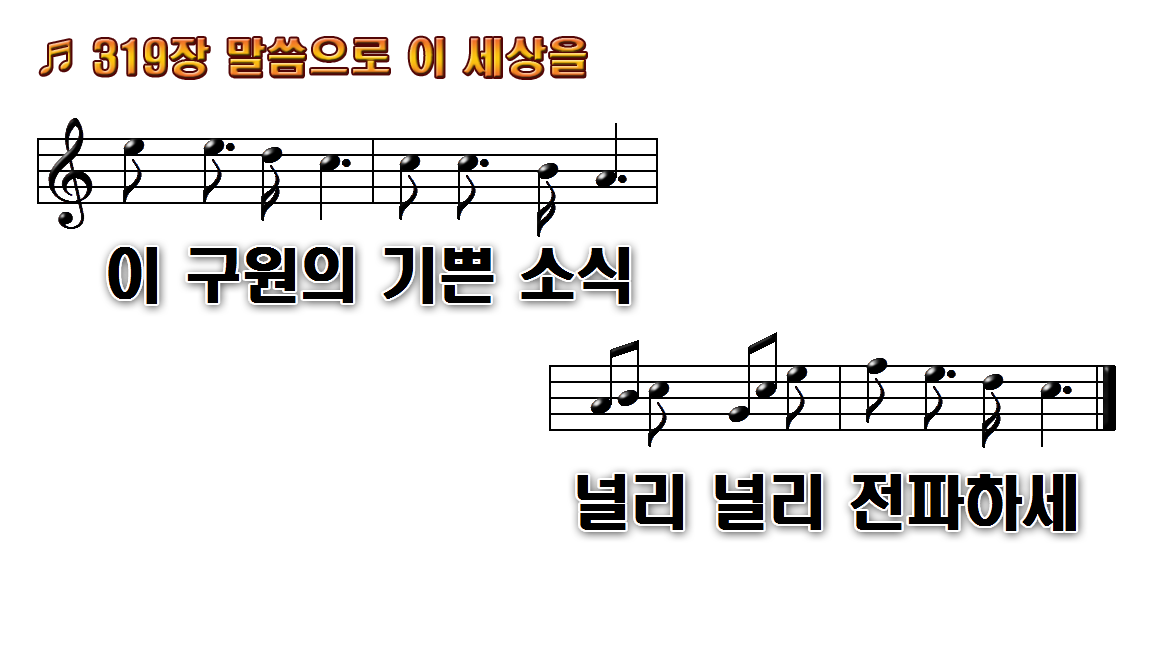 1.말씀으로 이 세상을 창조하신
2.이스라엘 백성들을 선택하신
3.선택받은 백성이요 구원받은
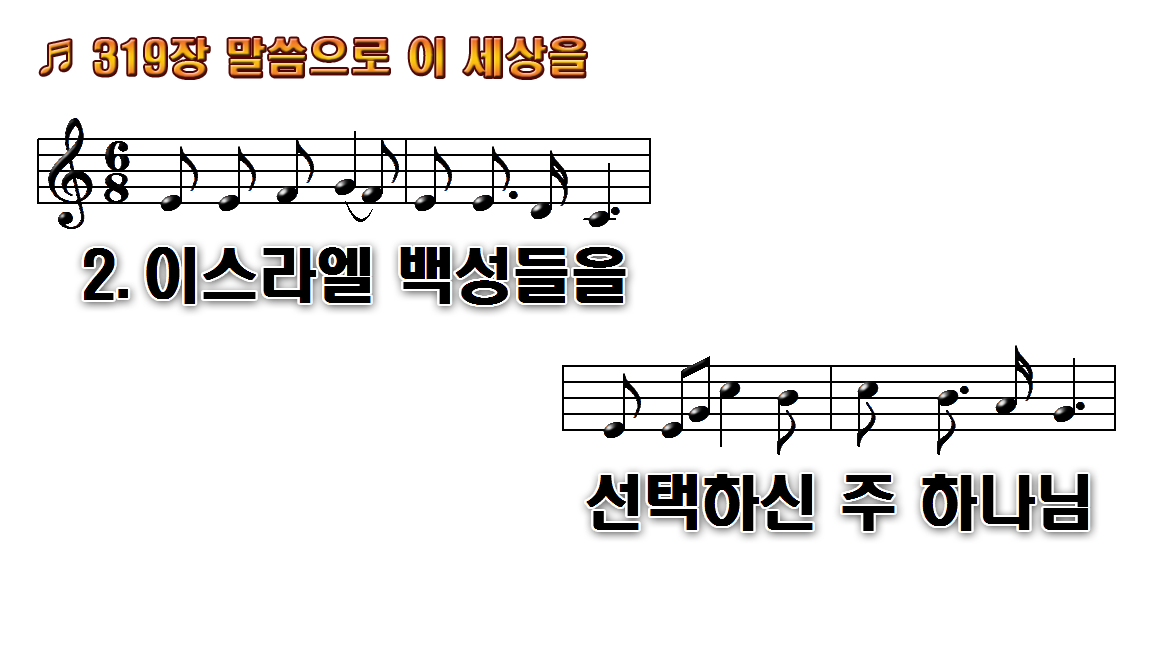 1.말씀으로 이 세상을 창조하신
2.이스라엘 백성들을 선택하신
3.선택받은 백성이요 구원받은
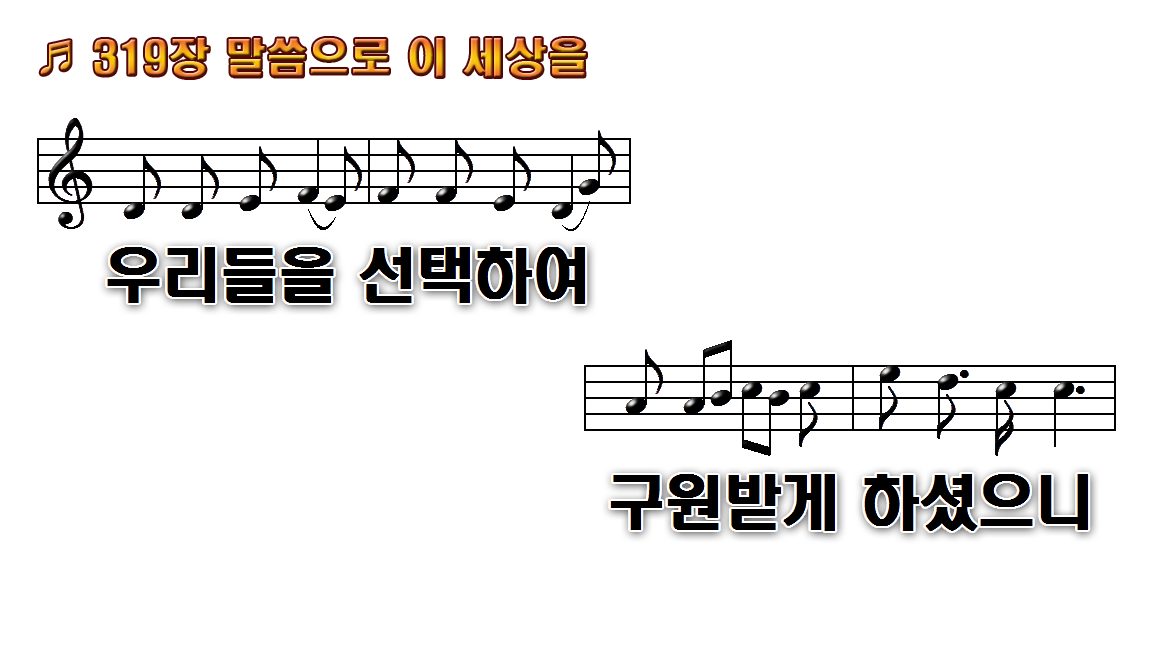 1.말씀으로 이 세상을 창조하신
2.이스라엘 백성들을 선택하신
3.선택받은 백성이요 구원받은
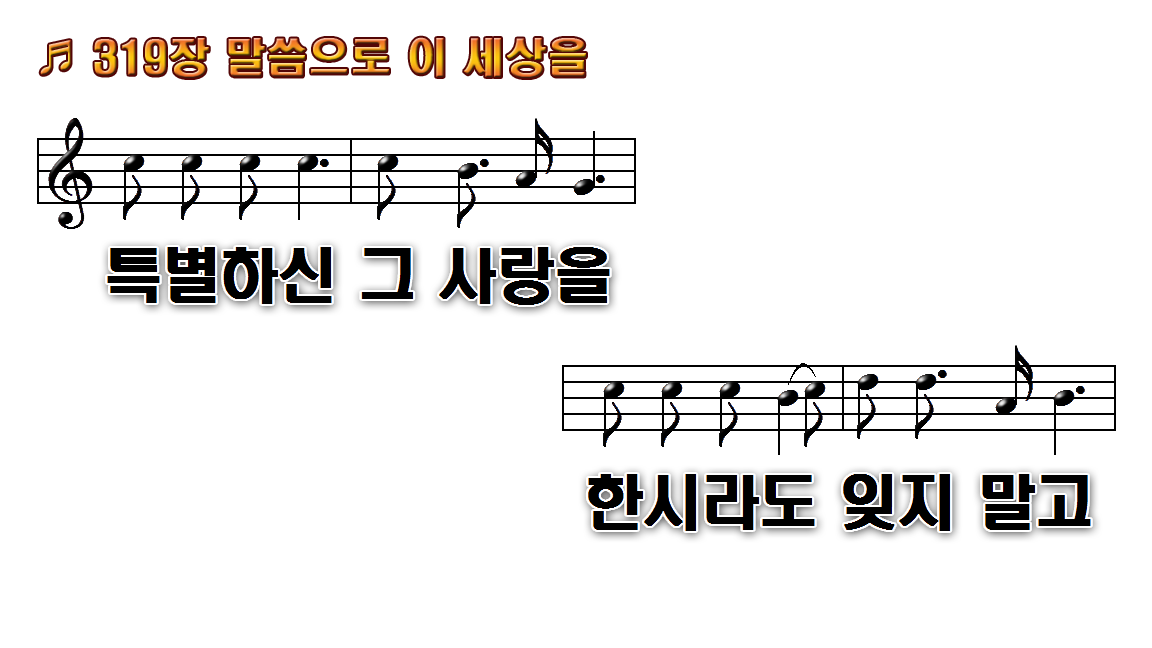 1.말씀으로 이 세상을 창조하신
2.이스라엘 백성들을 선택하신
3.선택받은 백성이요 구원받은
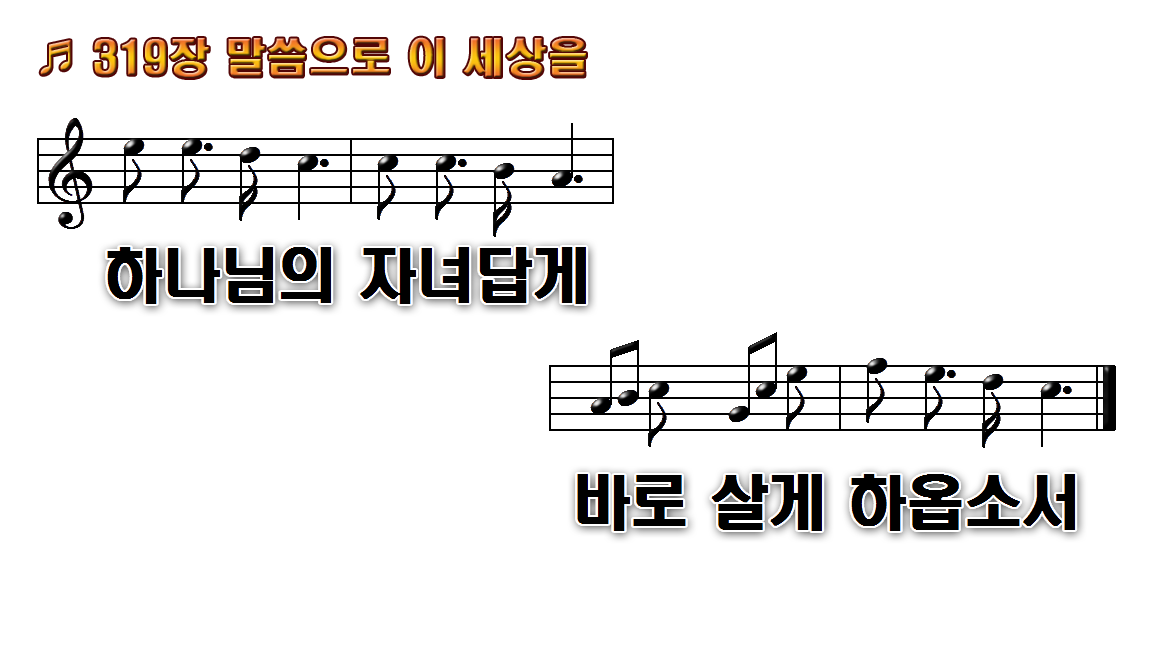 1.말씀으로 이 세상을 창조하신
2.이스라엘 백성들을 선택하신
3.선택받은 백성이요 구원받은
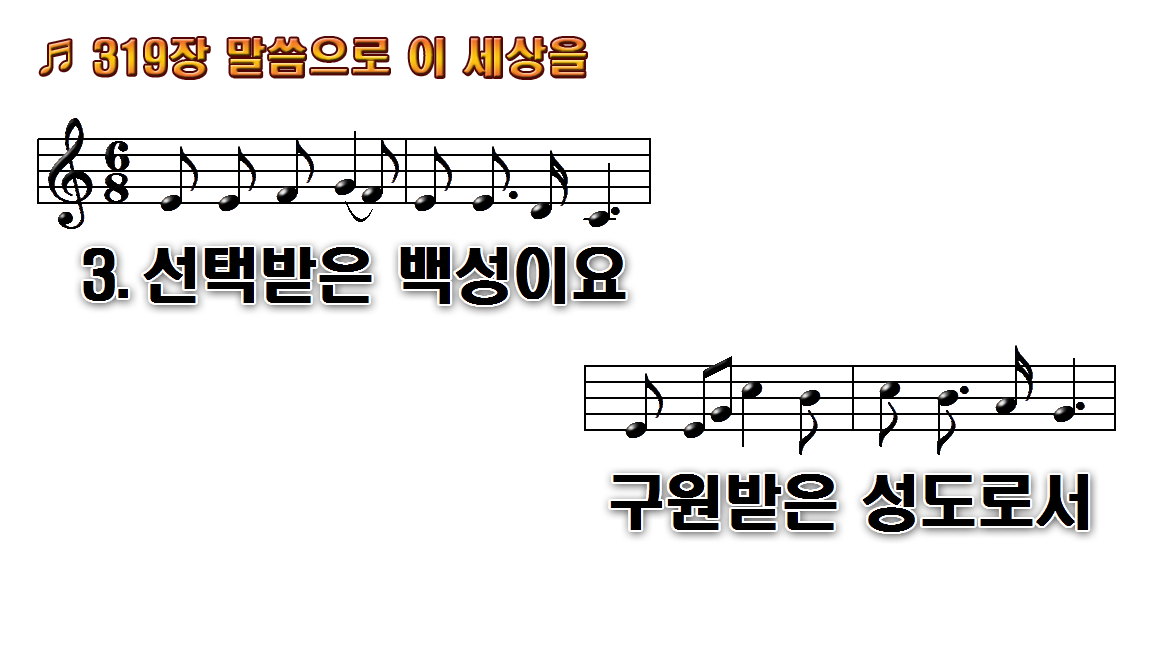 1.말씀으로 이 세상을 창조하신
2.이스라엘 백성들을 선택하신
3.선택받은 백성이요 구원받은
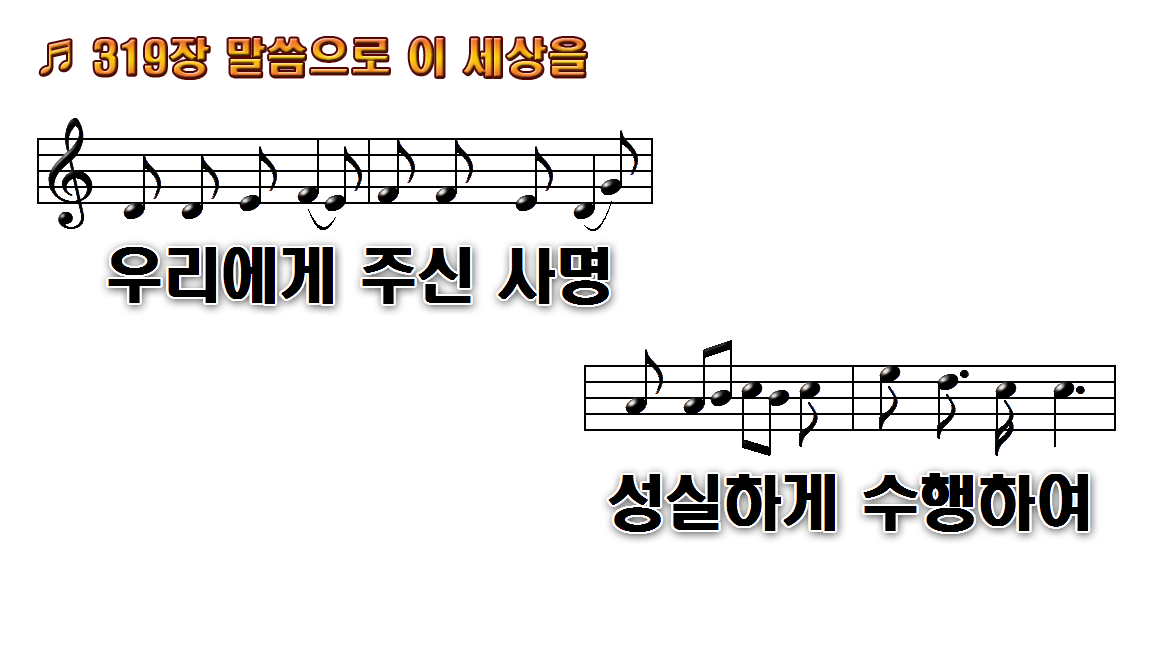 1.말씀으로 이 세상을 창조하신
2.이스라엘 백성들을 선택하신
3.선택받은 백성이요 구원받은
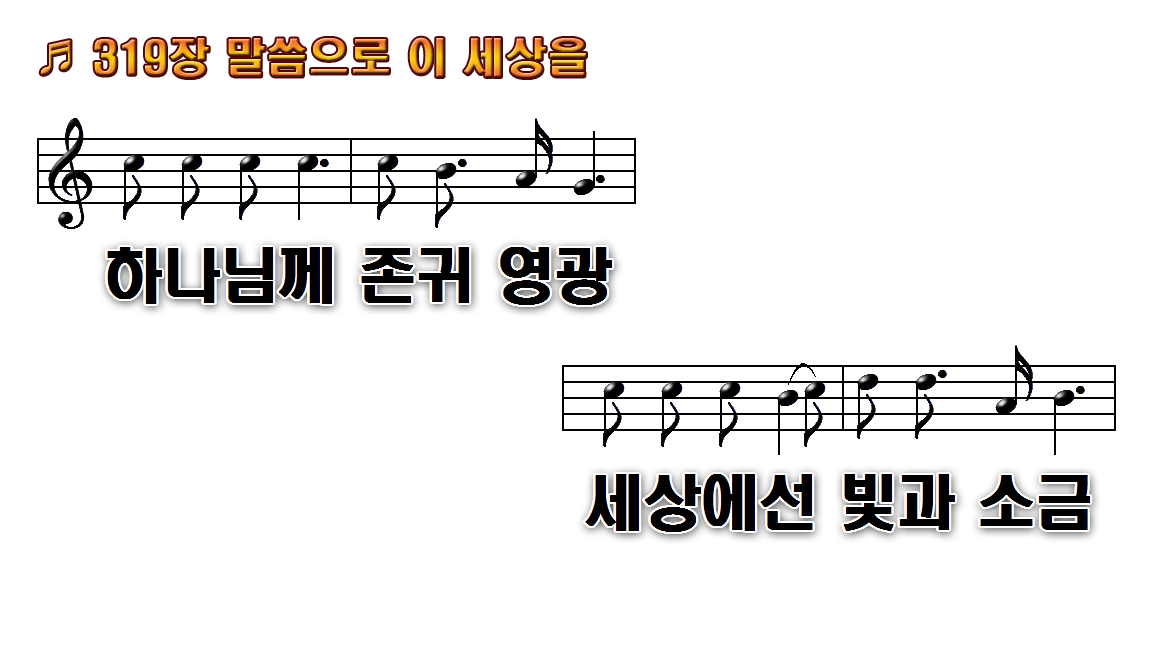 1.말씀으로 이 세상을 창조하신
2.이스라엘 백성들을 선택하신
3.선택받은 백성이요 구원받은
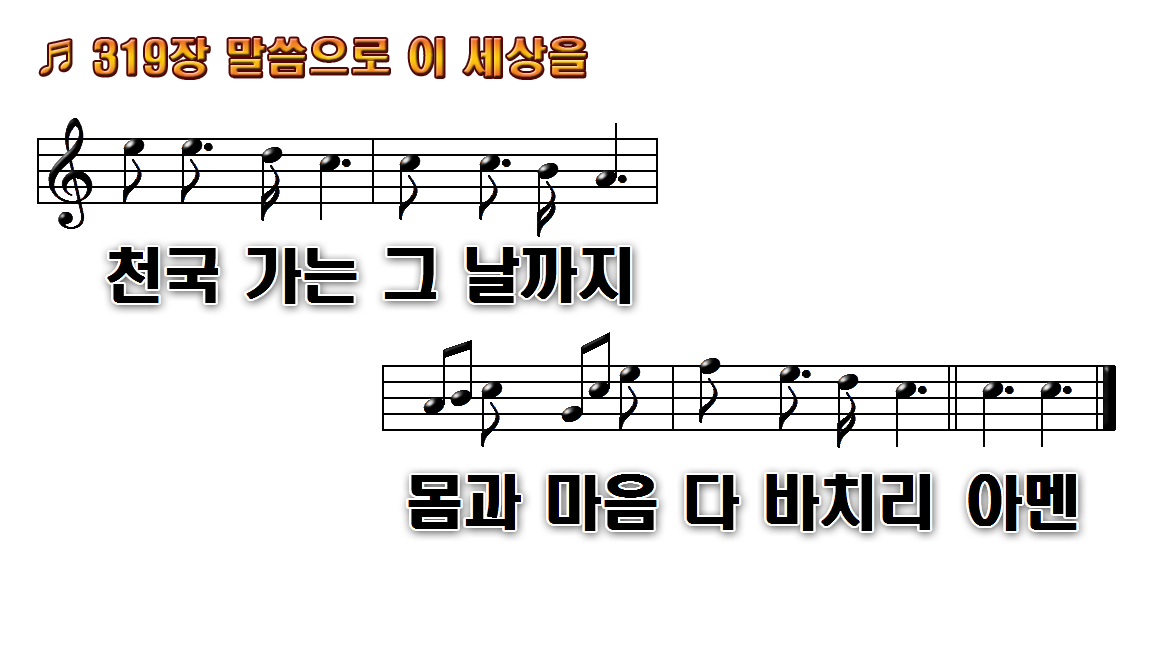 1.말씀으로 이 세상을 창조하신
2.이스라엘 백성들을 선택하신
3.선택받은 백성이요 구원받은